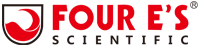 MultiEX32: Automated Nucleic Acid Extraction System
[Speaker Notes: UV decontamination
System Check Feature
Plate drawer
Audible alarm
Replace motor after 50,000 runs (1,600,000 tests)]